วาระที่ 3.3
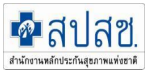 สรุปรายงานข้อมูลการจ่ายชดเชยบริการ COVID19
หน่วยบริการในพื้นที่ความรับผิดชอบของ สปสช.เขต 5 ราชบุรี
(ตุลาคม 2563 – สิงหาคม 2564)
นำเสนอคณะอนุกรรมการหลักประกันสุขภาพระดับเขตพื้นที่ เขต 5 ราชบุรี 
วันที่ 22 กันยายน 2564
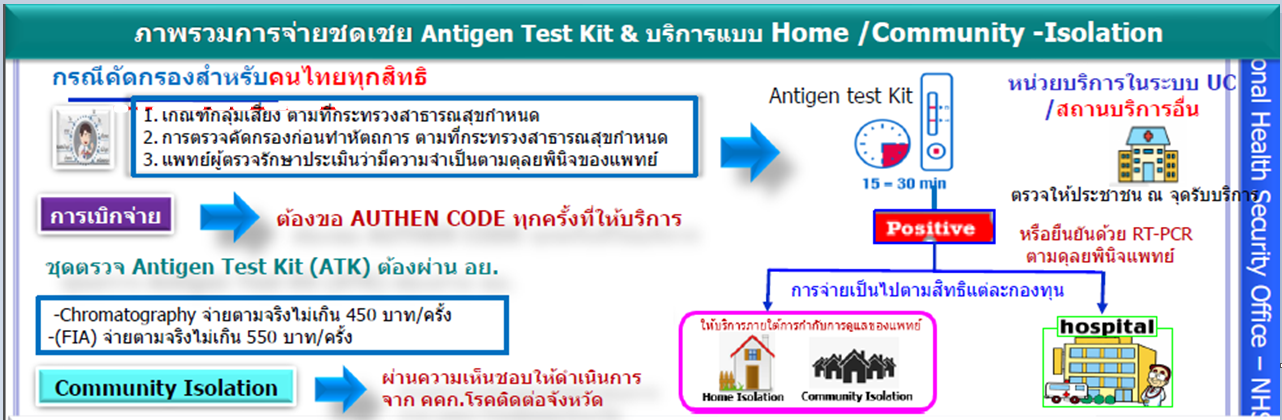 ลิงค์รายงานสถานการณ์ดำเนินงาน Authen code บริการ HI CI
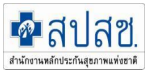 https://nhso.page.link/cov19hici
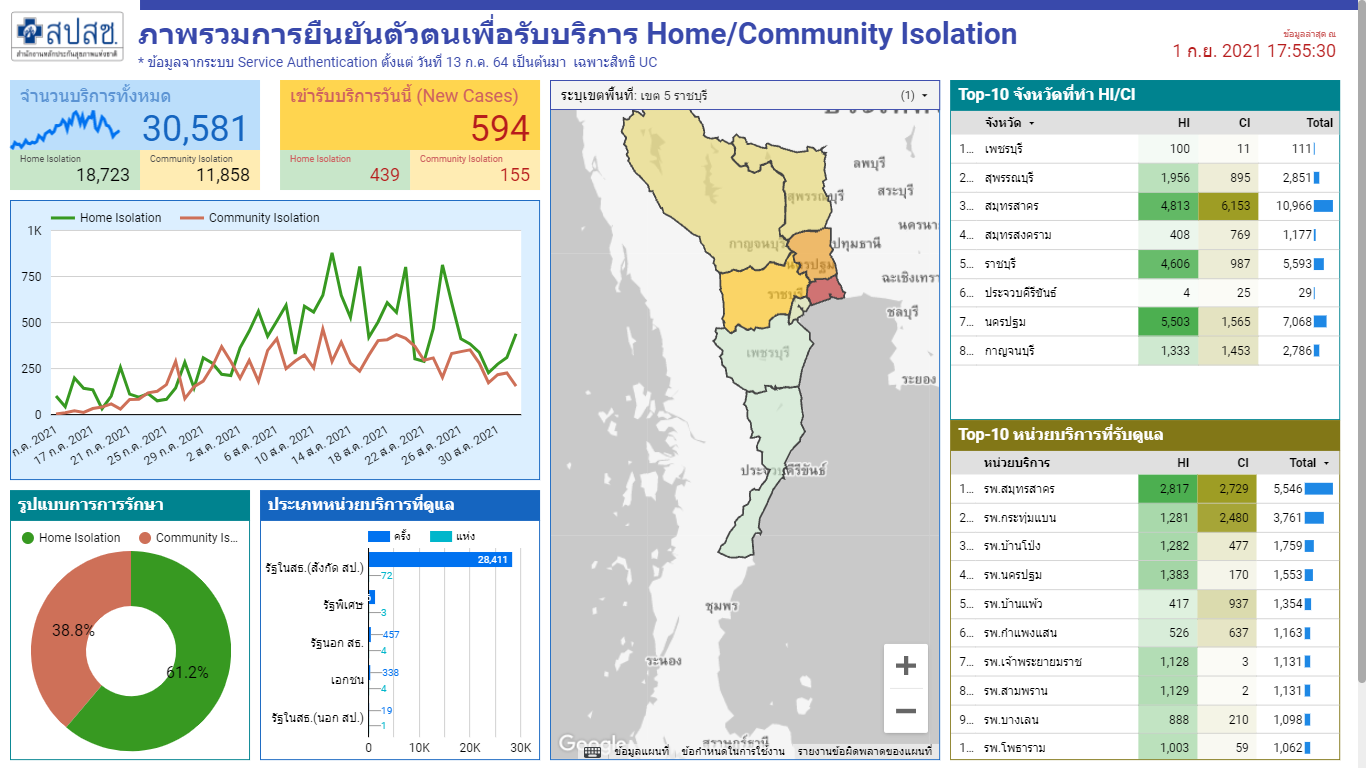 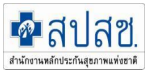 กรณีบริการแบบ Home Isolation หรือ Community Isolation
Community Isolation
Home Isolation
สิทธิ UC
หน่วยบริการดำเนินการได้เลย
ผ่านความเห็นชอบจาก คคก.โรคติดต่อจังหวัด
AUTHEN CODE
วันแรกของการให้บริการ
จ่ายล่วงหน้า 3,000 บ.
จ่ายให้หน่วยบริการเท่านั้น
6.ค่าออกซิเจน
1.RT-PCR
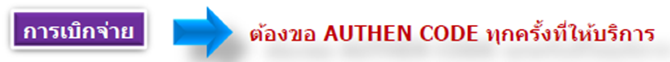 จ่ายแบบ  OP/IP
จ่ายตามจริงไม่เกิน 450 บาทต่อวัน
3.ค่าอุปกรณ์สำหรับผู้ป่วย
8.ค่าชุด PPE จ่ายเฉพาะ CI
ตรวจLab เบิกตามจริงไม่เกิน
    - RT-PCR (2 ยีน) 1,100 บ.
    - RT-PCR (3 ยีน) 1,300 บ.
ค่าอื่นๆในห้อง Lab 300 บาท/ครั้ง
ค่าเก็บSwab 100 บาท /ครั้ง
4.ค่ายา
ปรอทวัดไข้แบบดิจิตอล เครื่องวัด Oxygen Sat ตามรายการที่ใช้จริง
  ไม่เกินจำนวน 1,100 บาทต่อราย
ค่าชุดPPE หรือค่าอื่นๆเพื่อป้องกันการติดเชื้อ จ่ายตามจริงไม่เกิน740 บาทต่อวัน
กรณีให้บริการเป็นประเภท IP 
จ่ายตาม DRGs 
และจ่ายเพิ่มเติมตามรายการที่กำหนด
ค่ายาที่เป็นการรักษาเฉพาะ covid 19 จ่ายตามจริงไม่เกิน 7,200 บาทต่อราย
ปรับ
2.ค่าดูแลการให้บริการผู้ป่วย
จ่ายแบบเหมาจ่าย ในอัตรา 
1,000 บาทต่อวัน (ค่าอาหาร  3 มื้อ ติดตามประเมินอาการ ให้คำปรึกษา)
7. ค่า chest X-ray จ่ายเฉพาะ OP
1 ก.ย.64 เพิ่มรายการ
ไม่รวมค่าอาหารเหมาจ่าย 600 บาทต่อวัน
จ่ายในอัตรา 100 บาทต่อครั้ง
5.ค่ารถส่งต่อ
จ่ายตามจริงตามระยะทาง+ค่าทำความสะอาด 3,700 บาท
สรุปการ Authen บริการ COVID กรณี HI CI
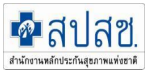 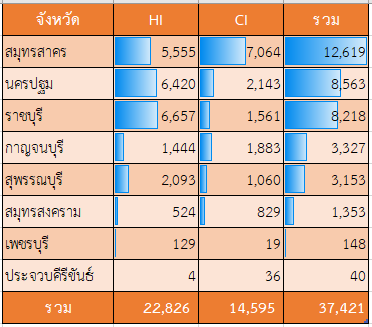 ที่มา: ข้อมูลการจ่ายชดเชย จาก สำนักบริหารกองทุน สปสช. ข้อมูลจ่าย กรกฎาคม 2564 – 
15 กันยายน 2564
สรุปการจ่ายชดเชยค่าบริการ COVID กรณี HI CI
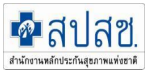 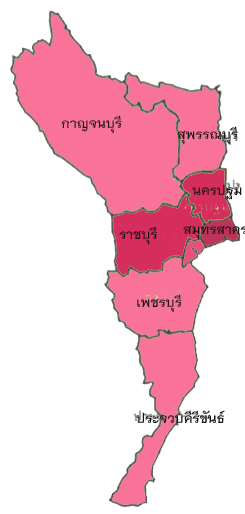 ที่มา: ข้อมูลการจ่ายชดเชย จาก สำนักบริหารกองทุน สปสช. ข้อมูลจ่าย 1 กรกฎาคม 2564 - 15 กันยายน 2564
ปัญหาและอุปสรรคที่พบ
ข้อมูลบางส่วนยังไม่ได้บันทึกเข้าระบบ HI CI  เนื่องจาก
  - ช่วงสถานการณ์แพร่ระบาดสูง (ช่วงเดือนกรกฎาคม) เจ้าหน้าที่ภาระงานมาก จึงมีข้อมูลบางส่วนที่ยังไม่ได้บันทึกข้อมูล 
  -  ปัญหาการระบุตัวตน (Authentication Code) จากความเข้าใจ ขั้นตอน  รวมถึงข้อจำกัดของอุปกรณ์ การบันทึกหมายเลขโทรศัพท์คลาดเคลื่อน
 -  หน่วยบริการเกรงความซ้ำซ้อนเรื่องการเบิกจ่ายค่าอาหารกับ อปท. สำหรับบริการก่อน วันที่  1 ก.ย. 2564 จึงยังมีผู้ป่วยในช่วงเวลาดังกล่าวที่ยังไม่บันทึกเข้าในระบบการเบิกจ่าย HI CI สิทธิ UC
นำเสนอต่อ อปสข.
1. เพื่อทราบและรับข้อเสนอแนะจาก อปสข.

มติ อปสข. : ...............................................................................................................................
……………………………………………………………………………………………………………………………………..
…………………………………………………………………………………………………………………………………….